Em hãy trình bày khai báo biến trong Pascal?
Em hãy trình bày lệnh gán trong Pascal?
Cú pháp khai báo biến trong Pascal 
       Var <danh sách biến>: <kiểu dữ liệu>;
Trong đó danh sách biến gồm tên các biến và được cách nhau bởi dấu phẩy.
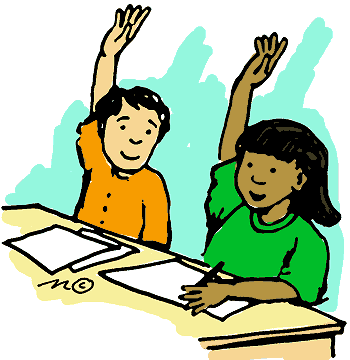 Cú pháp lệnh gán trong Pascal:
              <Biến>:=<Biểu thức>;
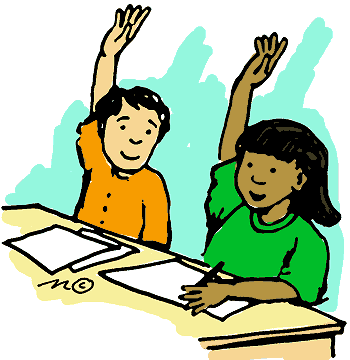 1. XÁC ĐỊNH BÀI TOÁN:
Bài toán là khái niệm quen thuộc ta thường gặp ở những môn học nào?
Em hãy cho những ví dụ về bài toán?
-Bài toán thường gặp ở các môn như: toán, vật lý, hoá học…
VD: tính tổng các số tự nhiên từ 1 đến 100, tính quảng đường ô tô đi được trong 3 giờ với vận tốc 60 km/giờ.
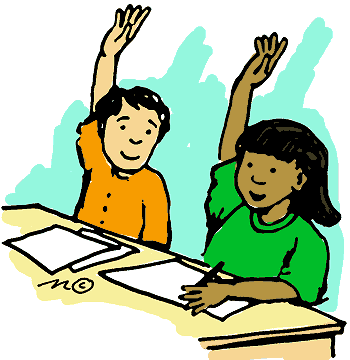 1./ BÀI TOÁN VÀ XÁC ĐỊNH BÀI TOÁN:
Bài toán là gì?
Để giải quyết được một bài toán cụ thể, ta cần phải xác định rõ điều gì̀?
 Bài toán là một công việc hay một nhiệm vụ cần phải giải quyết
* Xác định các điều kiện cho trước.
 Xác định bài toán gồm:
* Kết quả thu được
1./ BÀI TOÁN VÀ XÁC ĐỊNH BÀI TOÁN:
Ví dụ 1: Xét bài toán “Tính diện tích hình tam giác”.
Một cạnh và đường cao tương ứng
??
Điều kiện cho trước
Kết quả cần thu được
Diện tích hình tam giác
??
1./ BÀI TOÁN VÀ XÁC ĐỊNH BÀI TOÁN:
Ví dụ 2: Xét bài toán “Tìm đường đi tránh các điểm nghẽn giao thông”.
-Vị trí điểm nghẽn giao thông.
-Các con đường có thể đi từ vị trí hiện tại tới vị trí cần tới
??
Điều kiện cho trước
Kết quả cần thu được
??
Đường đi từ vị trí hiện tại tới vị trí cần tới mà không qua điểm nghẽn giao thông.
2./ QUÁ TRÌNH GIẢI BÀI TOÁN TRÊN MÁY TÍNH:
Việc dùng máy tính giải một bài toán nào đó chính là gì?
Việc dùng máy tính giải một bài toán nào đó chính là đưa cho máy tính dãy hữu hạn các thao tác đơn giản mà nó có thể thực hiện được để từ các điều kiện cho trước ta nhận được kết quả cần thu được
Ví dụ: Tìm ước số chung lớn nhất của hai số nguyên dương M và N 
	Điều kiện cho trước:    hai số nguyên dương M và N.
	Kết quả cần thu được: Ước số chung lớn nhất của M và N.
2./ QUÁ TRÌNH GIẢI BÀI TOÁN TRÊN MÁY TÍNH:
 Quá trình giải bài toán trên máy tính gồm 3 bước sau:
-Xác định thông tin đã cho (INPUT).
-Tìm được thông tin cần tìm (OUTPUT)
??
1. Xác định bài toán
??
-Diễn tả cách giải bài toán bằng dãy các thao tác (lệnh) cần phải thực hiện
2. Mô tả thuật toán
??
-Dựa vào mô tả thuật toán, ta viết chương trình bằng một ngôn ngữ lập trình thích hợp
3. Viết chương trình
3. THUẬT TOÁN VÀ MÔ TẢ THUẬT TOÁN
Mô tả thuật toán là gì?
 Mô tả thuật toán là mô tả các bước theo thứ tự thực hiện.
3. THUẬT TOÁN VÀ MÔ TẢ THUẬT TOÁN
Em hiểu như thế nào là thuật toán?
 Thuật toán là dãy hữu hạn các thao tác cần thực hiện để giải một bài toán hay thuật toán là các bước để giải một bài toán.
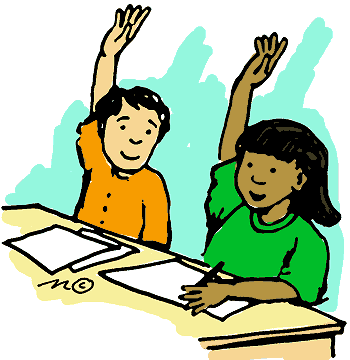 3./ THUẬT TOÁN VÀ MÔ TẢ THUẬT TOÁN:
Em hãy mô tả thuật toán pha trà mời khách?
a) Xác định bài toán:
INPUT
??
Trà, nước sôi, ấm và chén.
OUTPUT
??
Chén trà đã pha để mời khách.
3./ THUẬT TOÁN VÀ MÔ TẢ THUẬT TOÁN
b) Mô tả thuật toán:
B1 : Tráng ấm chén bằng nước sôi.
B2 : Cho trà vào ấm.
B3 : Rót nước sôi vào ấm và đợi khoảng 3 đến 4 phút.
B4 : Rót trà ra chén để mời khách.
Cách liệt kê các bước như trên là một phương pháp thường dùng để mô tả thuật toán. Nếu không có mô tả gì khác trong thuật toán, các bước của thuật toán được thực hiện một cách tuần tự theo trình tự như đã được chỉ ra.
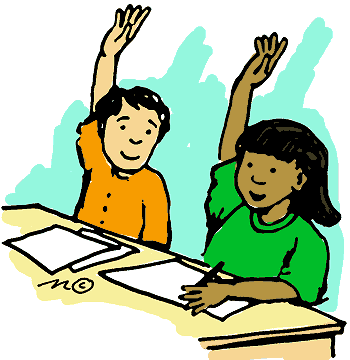 3./ THUẬT TOÁN VÀ MÔ TẢ THUẬT TOÁN:
Xét bài toáṇ : Giải phương trình bậc nhất dạng tổng quát bx + c = 0
a) Xác định bài toán:
INPUT
Các hệ số b và c
??
Nghiệm của phương trình bậc nhất
??
OUTPUT
3./ THUẬT TOÁN VÀ MÔ TẢ THUẬT TOÁN
b) Mô tả thuật toán:
Bước 1 : Xác định hệ số b, c;
Bước 2 : Nếu b = 0 và c = 0  phương trình vô số nghiệm B5;
Bước 3 : Nếu b = 0 và c ≠ 0  phương trình vô nghiệm  B5;
Bước 4 : Nếu b ≠ 0  phương trình có nghiệm x = -c/b  B5;
Bước 5 : Kết thúc.
3./ THUẬT TOÁN VÀ MÔ TẢ THUẬT TOÁN:
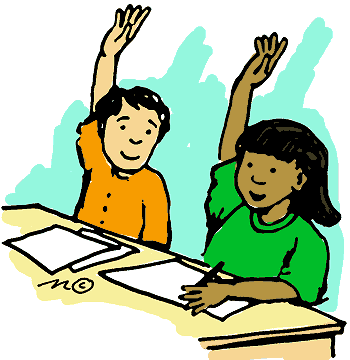 Xét bài toán: làm món trứng tráng
a) Xác định bài toán:
Trứng, dầu ăn, muối và hành
??
INPUT
??
OUTPUT
Trứng tráng
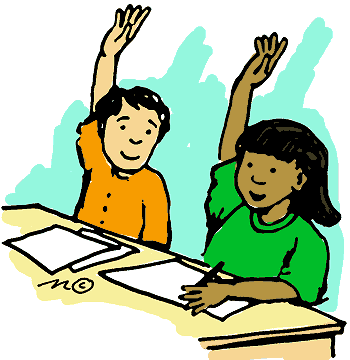 3./ THUẬT TOÁN VÀ MÔ TẢ THUẬT TOÁN
b) Mô tả thuật toán:
-B1. Đập trứng, tách vỏ và cho trứng vào bát.
-B2. Cho một chút muối và hành tươi thái nhỏ vào bát trứng. Dùng đũa khuấy mạnh cho đến khi đều.
-B3. Cho một thìa dầu ăn vào chảo, đun nóng đều rồi đổ trứng vào đun tiếp trong khoảng 1 phút.
-B4. Lật mặt trên của miếng trứng úp xuống dưới. Đun tiếp trong khoảng 1phút.
-B5. Lấy trứng ra đĩa.
3./ THUẬT TOÁN VÀ MÔ TẢ THUẬT TOÁN
b) Mô tả thuật toán:
* Thuật toán là dãy hữu hạn các thao tác cần thực hiện theo một trình tự xác định để từ INPUT của bài toán ta nhận được OUTPUT cần tìm.
b
a
2a
4./ MỘT SỐ VÍ DỤ VỀ THUẬT TOÁN:
Ví dụ 2:
Ví dụ 2: Một hình A được ghép từ một hình chữ nhật với chiều rộng là 2a, chiều dài là b và một hình bán nguyệt bán kính a như hình
Em hãy trình bày ví dụ 2?
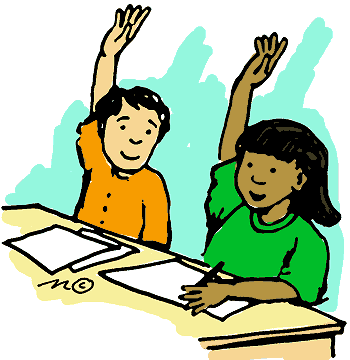 b
a
2a
Ví dụ 2:
a) Xác định bài toán:
INPUT
Các hệ số a và b
??
OUTPUT
Diện tích S của hình A
??
b
a
2a
Ví dụ 2:
b) Mô tả thuật toán:
Bước 1 : Xác định hệ số b, a;
Bước 2 : Tính S1 ← 2ab;

Bước 3 : Tính S2 ←                           ;
Bước 4 : S ← S1 + S2
Bước 5 : Kết thúc.
4./ MỘT SỐ VÍ DỤ VỀ THUẬT TOÁN:
Ví dụ 3: Tính tổng của 100 số tự nhiên đầu tiên
Em hãy trình bày ví dụ 3?
Ví dụ 3:
a) Xác định bài toán:
??
Dãy 100 số tự nhiên đầu tiên: 1, 2, …, 100
INPUT
OUTPUT
??
Giá trị của tổng 1+2+…+100
4./ MỘT SỐ VÍ DỤ VỀ THUẬT TOÁN:
Ví dụ 3: Tính tổng của 100 số tự nhiên đầu tiên
Ví dụ 3:
b) Mô tả thuật toán:
Bước 1 : SUM ← 0; i ← 0;
Bước 2 : i ← i + 1;
Bước 3 : Nếu i ≤ 100,  thì SUM ← SUM + i 
               và quay lại bước 2 ;
Bước 4 : Thông báo kết quả và kết thúc bài toán.
4./ MỘT SỐ VÍ DỤ VỀ THUẬT TOÁN:
Em hãy trình bày 
ví dụ 4?
Ví dụ 4: Đổi giá trị của hai biến x và y
Ví dụ 4:
a) Xác định bài toán:
??
Hai biến x và y có giá trị tương ứng là a và b
INPUT
OUTPUT
??
Hai biến x và y có giá trị tương ứng là b và a
Bước1 : z ← x;
b) Mô tả thuật toán:
Bước 2 : x ← y;
Bước 3 : y ← z;
Ví dụ 5:
Cho hai số thực a và b. Hãy cho biết kết quả so sánh hai số đó dưới dạng “a lớn hơn b”, “a nhỏ hơn b”, “a bằng b”.
a) Xác định bài toán:
INPUT
Hai số thực a và b
??
OUTPUT
Kết quả so sánh
??
Ví dụ 5:
Cho hai số thực a và b. Hãy cho biết kết quả so sánh hai số đó dưới dạng “a lớn hơn b”, “a nhỏ hơn b”, “a bằng b”.
b) Mô tả thuật toán:
Bước 1 : Nếu a > b, kết quả là “a lớn hơn b”;
Bước 2 : Nếu a < b, kết quả là “a nhỏ hơn b”; ngược lại là “a bằng b”; 
Bước 3 : Kết thúc thuật toán;
MAX
Ví dụ 6:
Tìm số lớn nhất trong dãy số A các số a1, a2, …,an
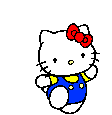 Tìm ra quả lớn nhất rồi
Ồ ! Quả này lớn hơn
Quả này mới lớn nhất ?
Quả này lớn nhất
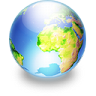 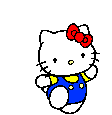 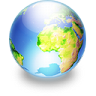 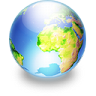 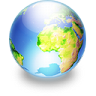 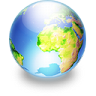 Ví dụ 6: Tìm số lớn nhất trong dãy số A các số a1, a2, …,an
INPUT
??
a) Xác định bài toán:
Dãy số A các số a1, a2, …,an (n≥1)
OUTPUT
Giá trị MAX = max{a1, a2, …,an}
??
b) Mô tả thuật toán:
Bước1 : MAX ← a1; i ← 1;
Bước 2 : i ← i + 1;
Bước 3 : Nếu i > n,  thì chuyển đến bước 5;
Bước 4 : Nếu ai > MAX, MAX ← ai, Quay lại bước 2;
Bước 5 : Kết thúc thuật toán;
GHI NHỚ
1./ Xác định bài toán là việc xác định các điều kiện ban đầu (thông tin vào – INPUT) và các kết quả cần thu được (thông tin ra – OUTPUT).
2./ Giải bài toán trên máy tính là đưa cho máy tính dãy hữu hạn các thao tác đơn giản (thuật toán) mà nó có thể thực hiện được để cho ta kết quả.
3./ Quá trính giải một bài toán trên máy tính gồm các bước: xác định bài toán; mô tả thuật toán; viết chương trình.
4./ Thuật toán là dãu hữu hạn các thao tác cần thực hiện theo một trình tự xác định để nhận được kết quả cần tìm từ những điều kiện cho trước.